GUC FOOTBALL FEMININSAISON 2024-2025
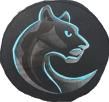 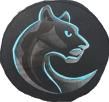 “Plus que du foot”
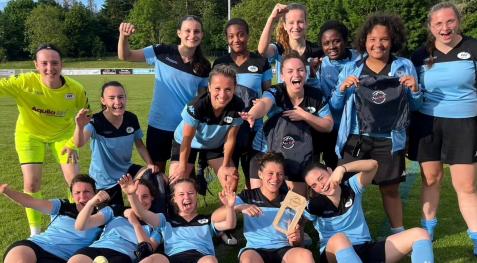 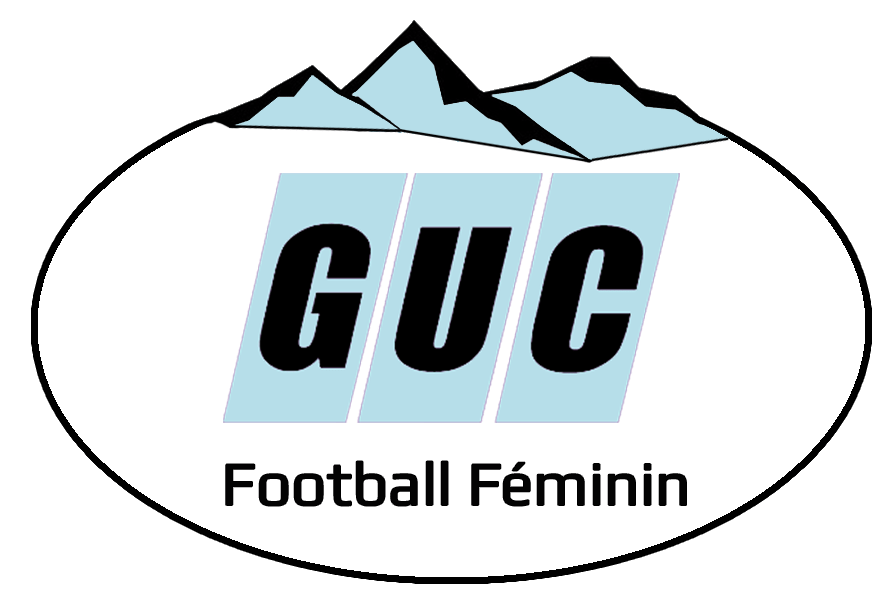 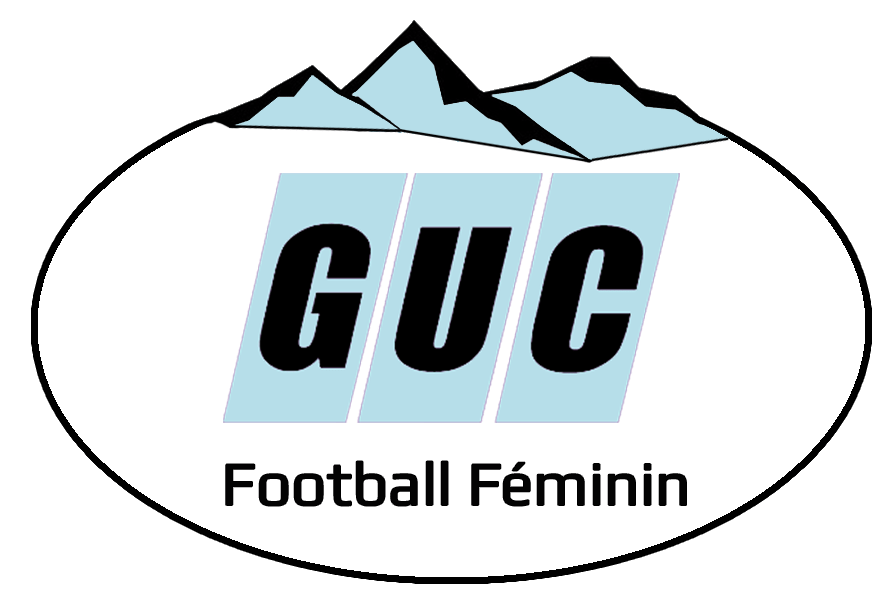 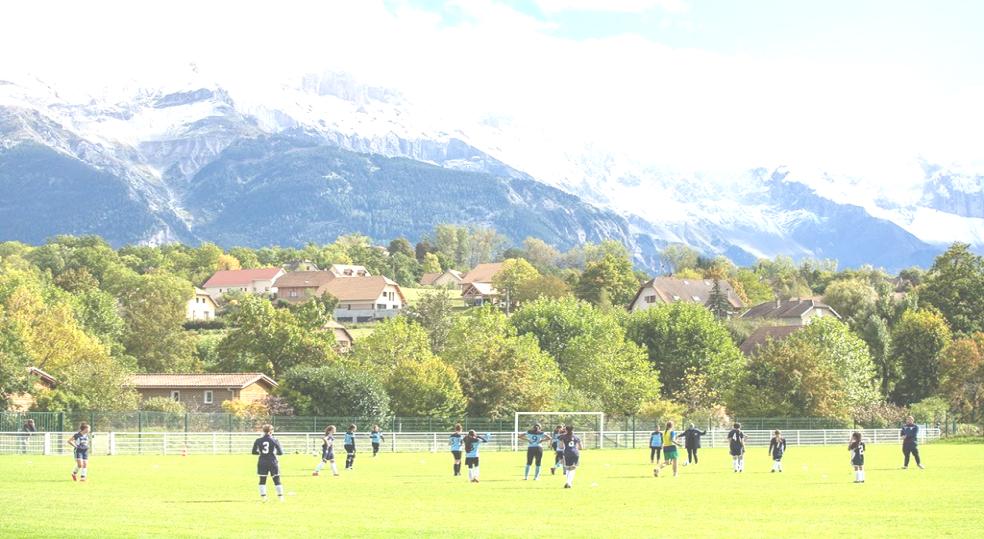 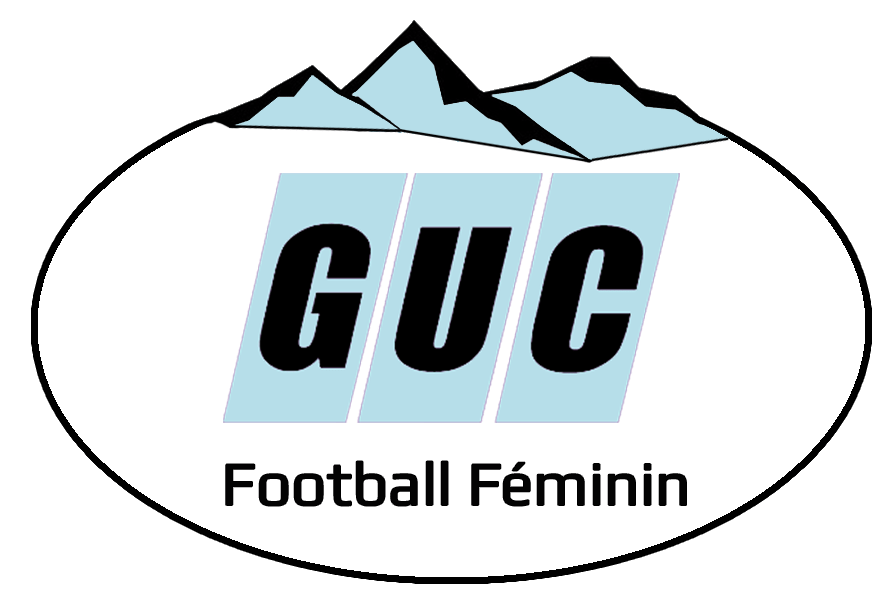 SOMMAIRE
01
02
03
NOS ÉQUIPES/CRÉNEAUX
OBJECTIFS ET STRATÉGIE
NOTRE HISTOIRE
NOS VALEURS
05
06
04
NOTRE ORGANIGRAMME
TARIFS ET ÉQUIPEMENTS
NOS ACTIONS/LABELS
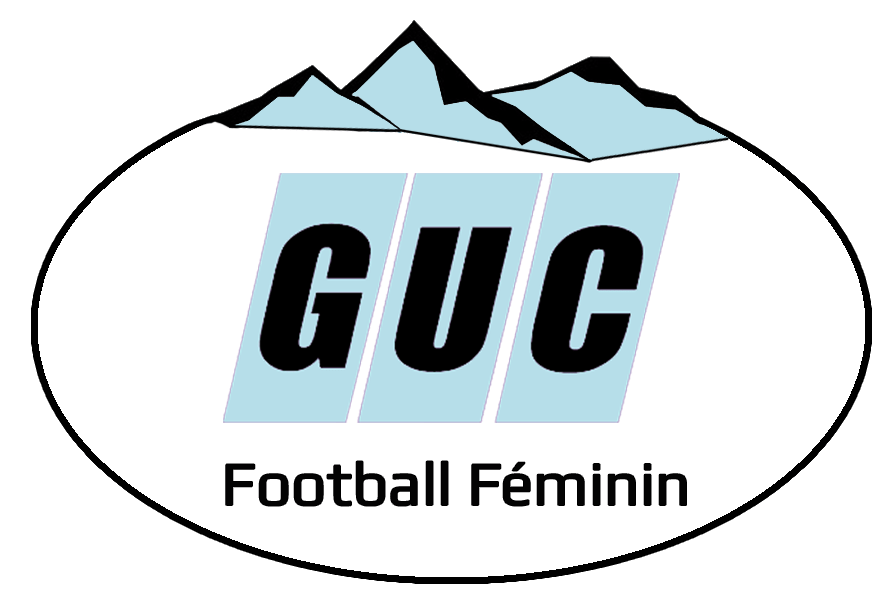 NOTRE HISTOIRE NOS VALEURS
200 Joueuses (2024)
Toutes les catégories
Club créé en Juillet 2019
100% Féminin
CONVIVIALITE	FAIR PLAY
      EDUCATION	PROGRESSION
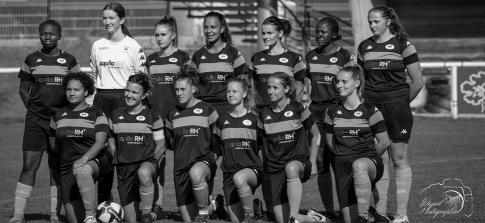 EGALITÉ DES CHANCES ENTRE 
HOMMES ET FEMMES

Créer les mêmes droits d’accès au sport et au football
Du loisir, de la compétition et de la formation
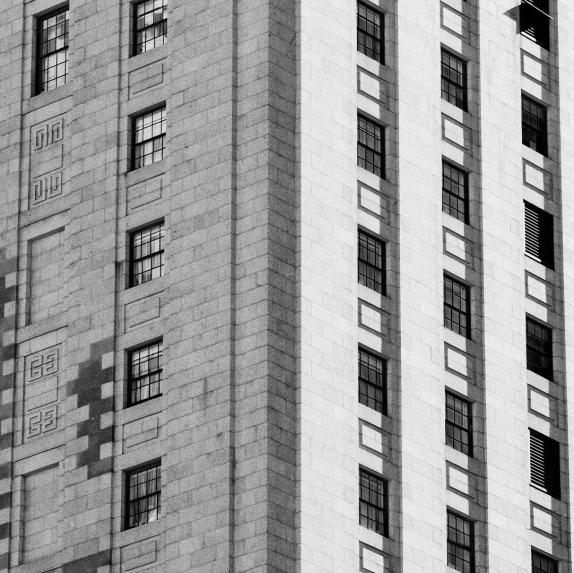 On s’engage pour un club, pas dans une équipe/catégorie
Avec 200 filles et 11 équipes on travaille sur les notions de partage et de travail en équipe avec plusieures “teams” et coéquipieres.
Marrainage de nos équipes de jeunes par nos Séniors
Implication des joueuses et parents dans les transports, collations, animations du club

Recherche du plaisir 
Nos offres de pratique se veulent ludiques et adaptées
Nous proposons des temps de convivialité de cohésion à nos joueuses

Former du mieux possible, progresser
Proposer des contenus adaptés aux filles pour les faire progresser

Former nos éducatrices/éducateurs
Être une structure de formation des éducatrices/teurs motivé(e)s. Contenus fédéraux ou apprentissage, le club doit être un lieu de professionnalisation

Respect = Fair play
Au GUC on respecte les arbitres et on les forme !
Nous portons beaucoup d’attention à être un club que l’on aime affronter

Eduquer
Nous proposons des actions éducatives afin que le foot ne soit pas l’unique lien entre nos filles.
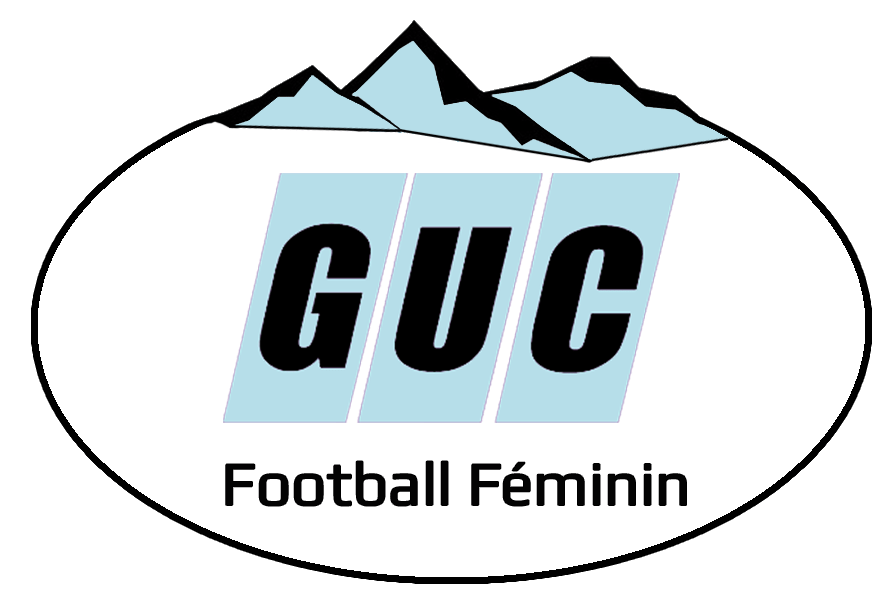 objectiFS et STRATÉGIE
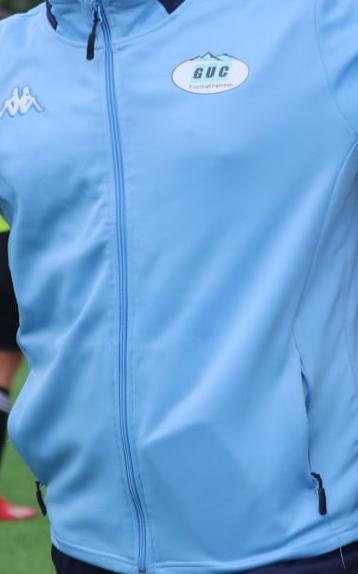 Etre un pôle intercommunal de football feminin
Grenoble
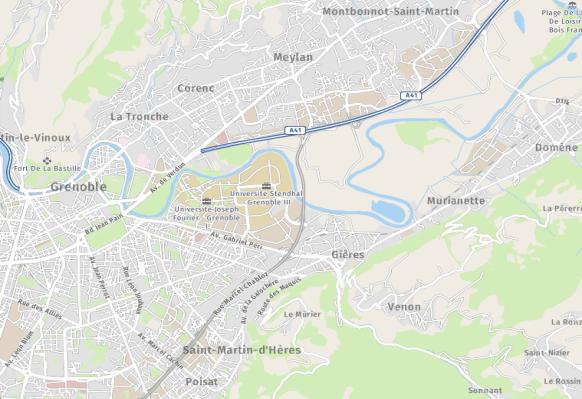 St Martin d’Hères
Gières
Meylan
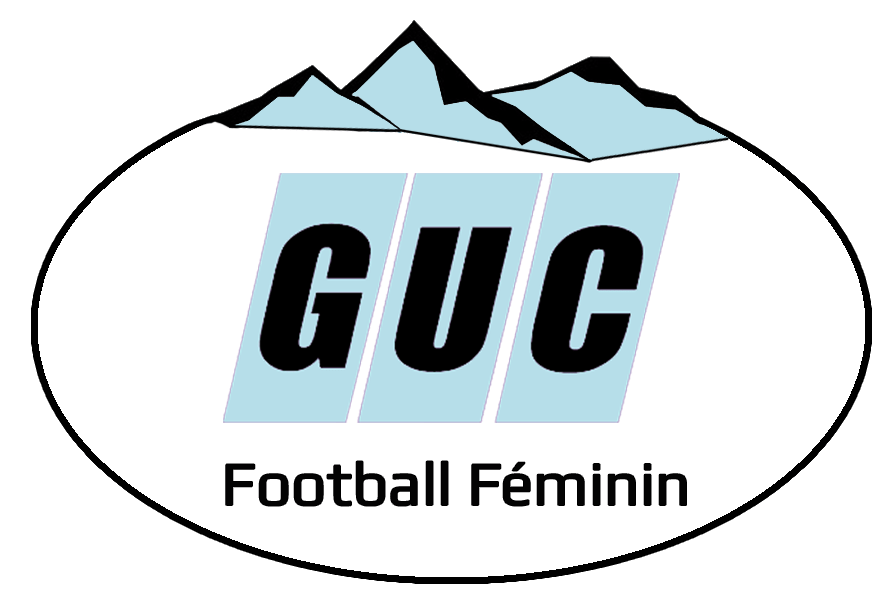 NOS ÉQUIPES
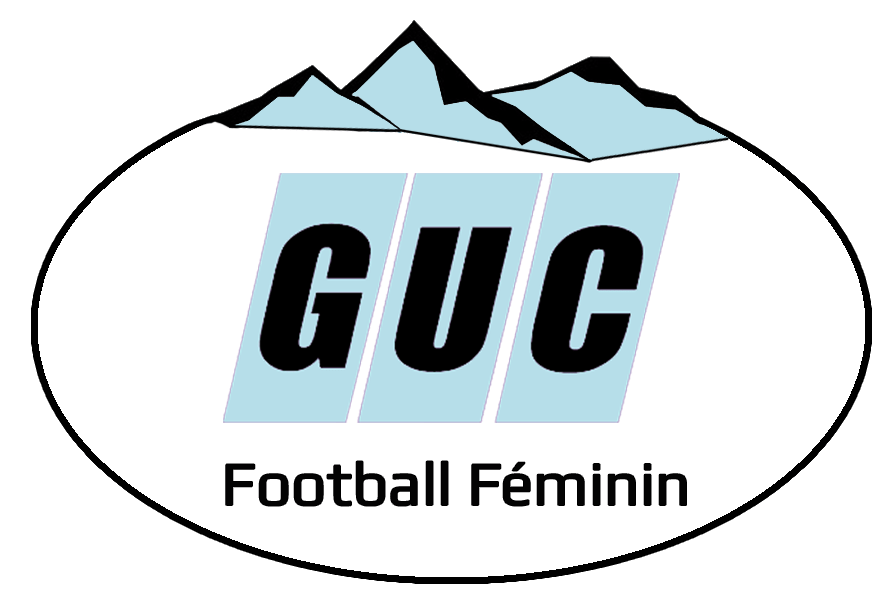 Séniors 1 – Régionale 2
Foot à 11, championnat
Catégories séniors : 
	2009 et avant
(2009 et 2008 avec surclassement)
Seniors 2 – district
Foot à 11, championnat
Séniors 3 – DISTRICT
Foot à 8, championnat
Foot à 11, championnat
2007 (U18) à 2011 (U14)
U18F -District
Foot à 8, championnat
2010 (U15) à 2013 (U12)
U15F –DISTRICT (2 équipes)
Foot à 8, championnat ou plateaux, à définir
2012 (U13) à 2015 (U10)
U13F-DISTRICT (2 équipes)
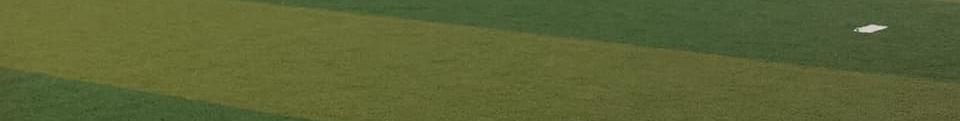 Plateaux féminins ou mixtes
2014 (U11) à 2019 (U6)
U11 + ECOLE DE FOOT (U6-U9)
CRÉNEAUX
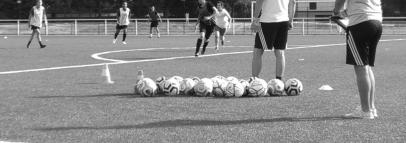 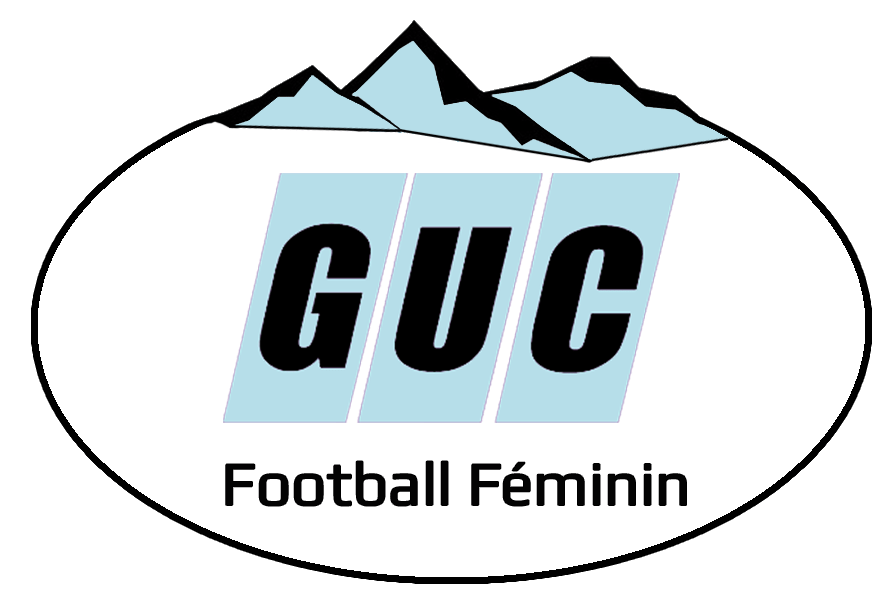 ORGANIGRAMME – (NON DEFINITIF)
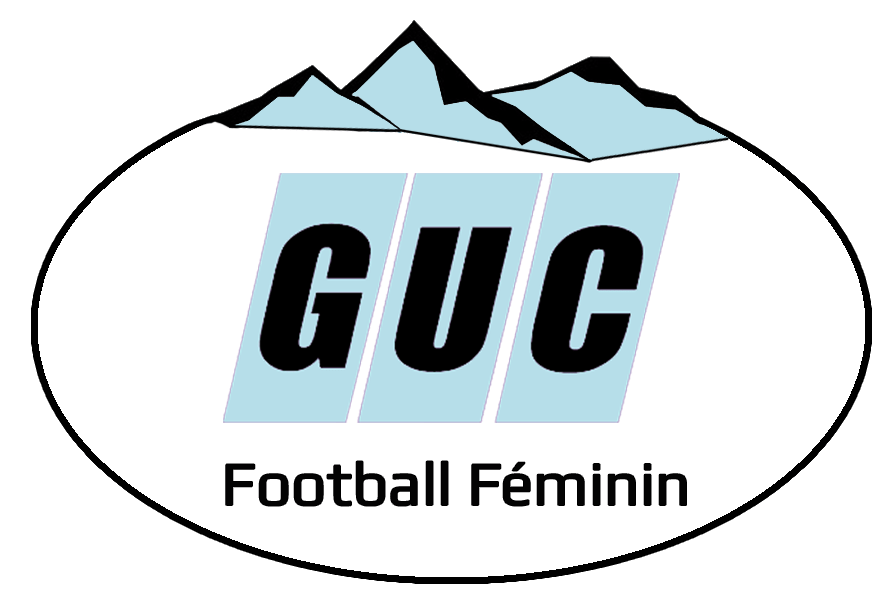 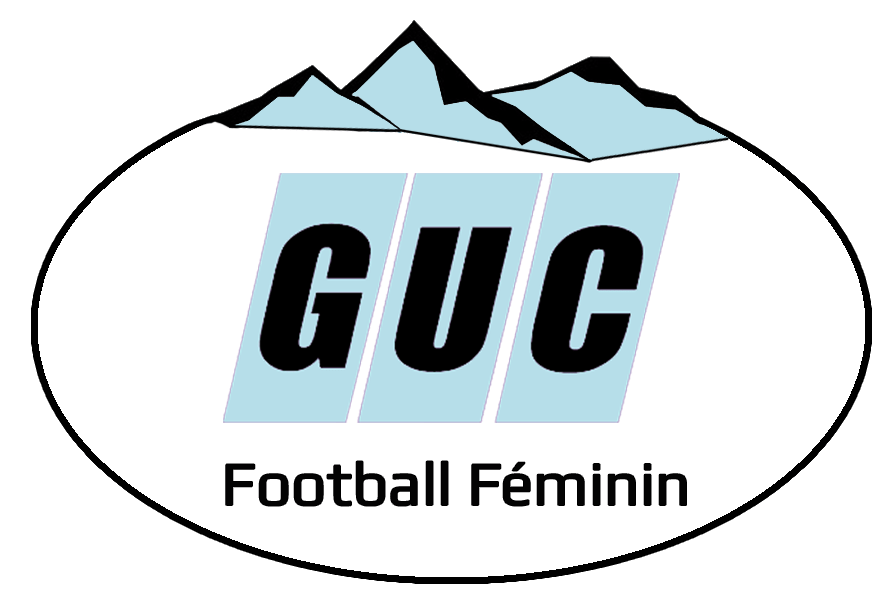 Bureau du club 
     	Secrétaire		                                           Président	                              	                                      Coordinateur Jeunes
                        Marie Da FONSECA 	                                                                       Michel FABRE                                                                            Xavier POIZAT
      
			                                Comité de pilotage 
  Martin Marcoz        	  Lucie Mathieu                        Anaïs Poncet-Margot Laydevant                  Marie Ramlot–Sarah Hourman
                        Responsable formation                                        Arbitres                                               Vie du club                                                    Communication
Manager Général – Responsable Administratif et Sportif
NICOLAS BACH – 06 51 20 02 44
Service Civique

Programme éducatif fédéral


Octobre – Mai
Educateurs Séniors 1 à 11
Nicolas Bach
Sébastien Vivet
Emmanuel
Educateur Séniors 2 à 11
Lionel Balducci
Alain Richard
Educateur équipe à 8
(Entente US Gières)
Junior Nsingi
Arnaud Perron
Entraîneurs Gardiennes
Junior Nsingi
Emmanuel
Responsable Formation  U12-U18 + Séances en milieu scolaire
Martin MARCOZ- 06
Educateurs U18F
Eddy Quian 
(A venir)
Educateurs U15F
 Pablo Campion
Hélène Schroeder
Lisa Germain
Educateurs U13F
Sarah Hourman
Elise Caloi
Entraîneur Gardienne
Emmanuel
Service Civique

Programme éducatif fédéral


Octobre – Mai
Responsables Ecole de foot Féminine
Nicolas BACH (Responsable Technique) - Xavier POIZAT (Responsable administratif/coordinateur – 06 82 02 30 94)
Educatrice
(A venir)
Educatrice
(A venir)
Educateur
Alain Richard
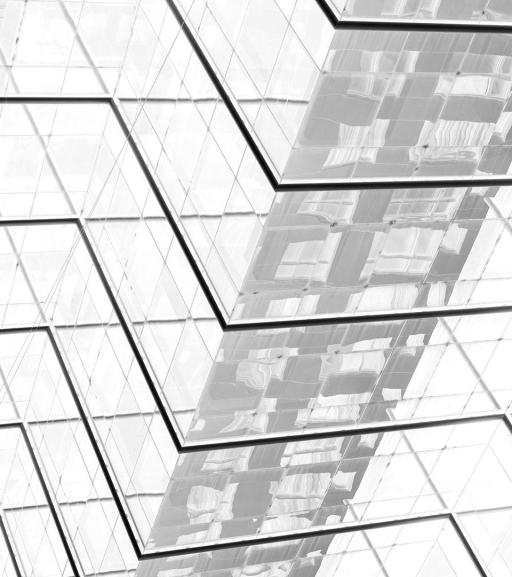 TARIFS LICENCES
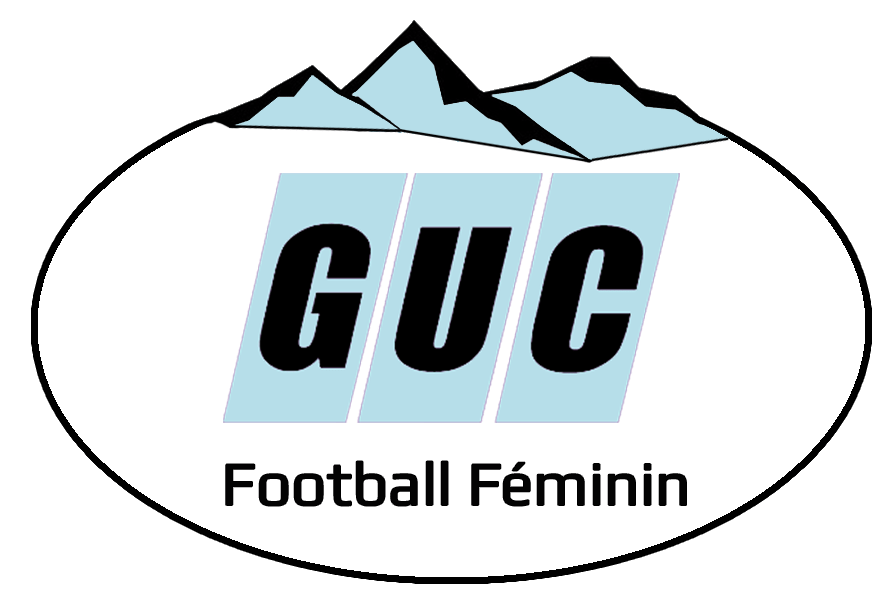 PART DÉDIÉE A LA LIGUE = ASSURANCE
PART DÉDIÉE AUX ÉQUIPEMENTS
PART DÉDIÉE AU CLUB
+ MUTATIONS
 AIDES TATOO/PASS SPORT/CE
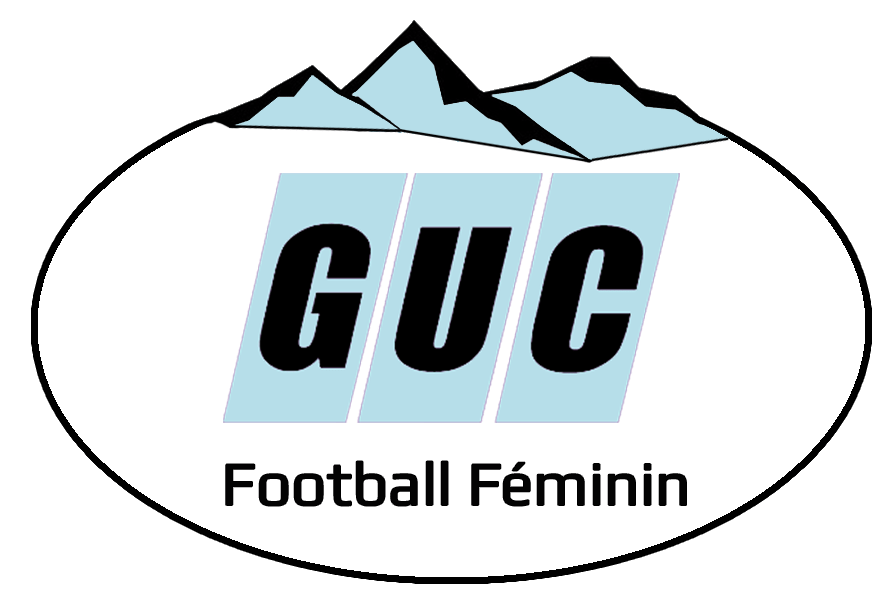 PACK SAISON 1
PACK  3
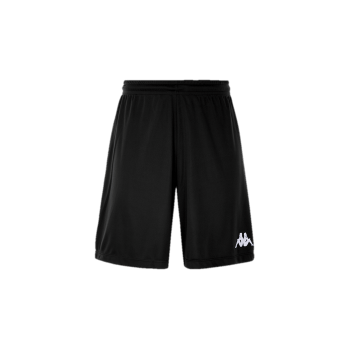 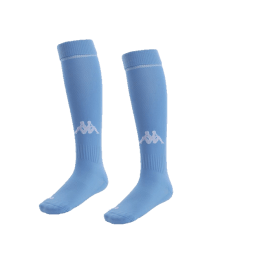 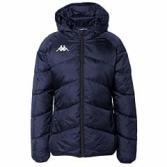 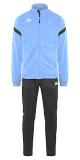 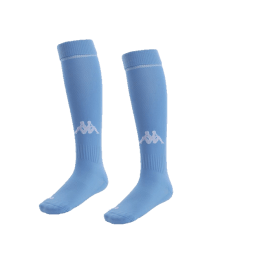 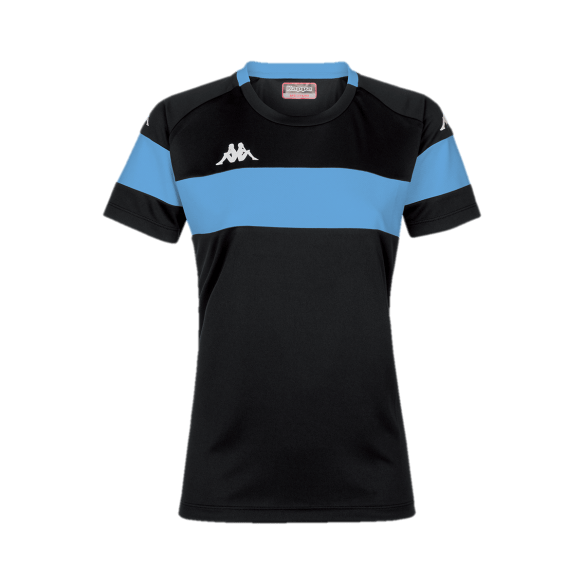 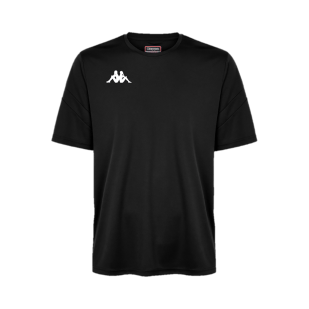 NOS ÉQUIPEMENTS(Possibilité au bout de 3 ans de faire sans pack = -40 euros)
Ou
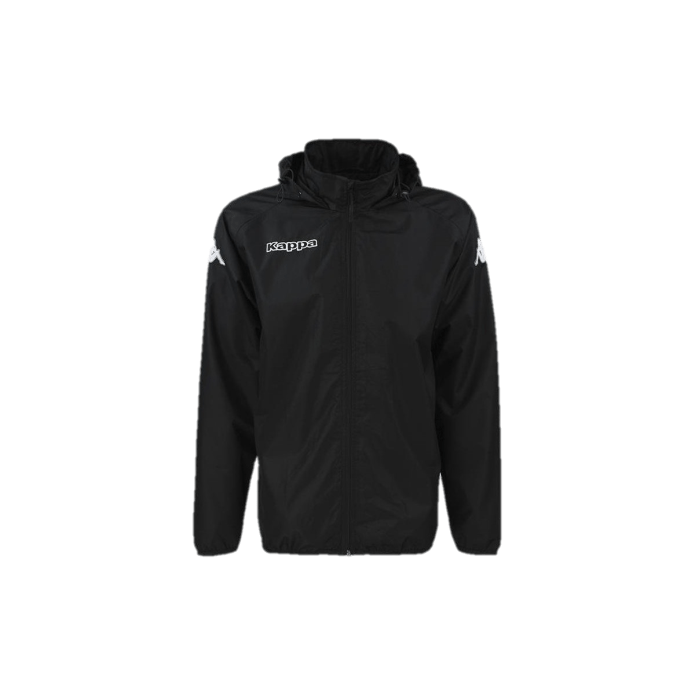 PACK 2
PACK 4
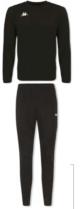 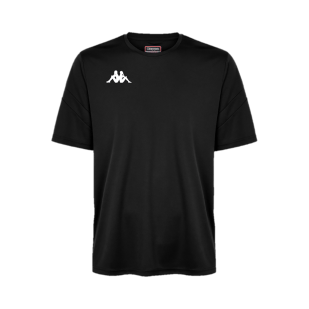 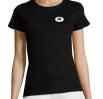 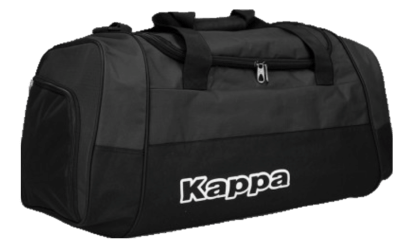 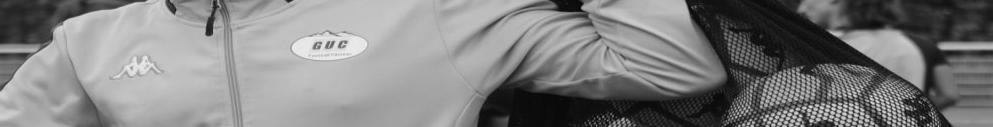 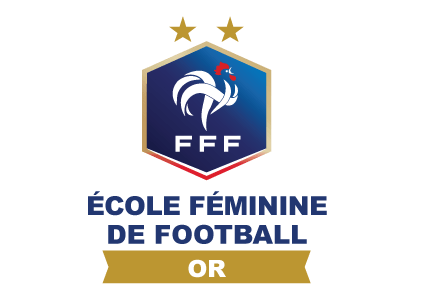 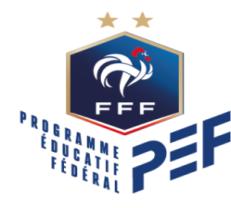 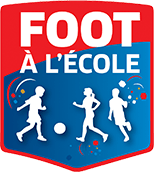 Des actions reconnues
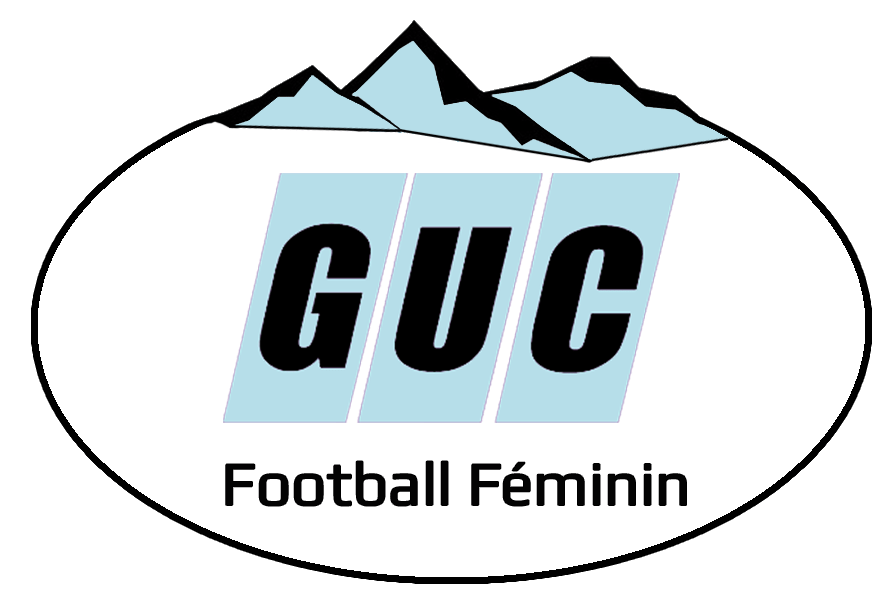 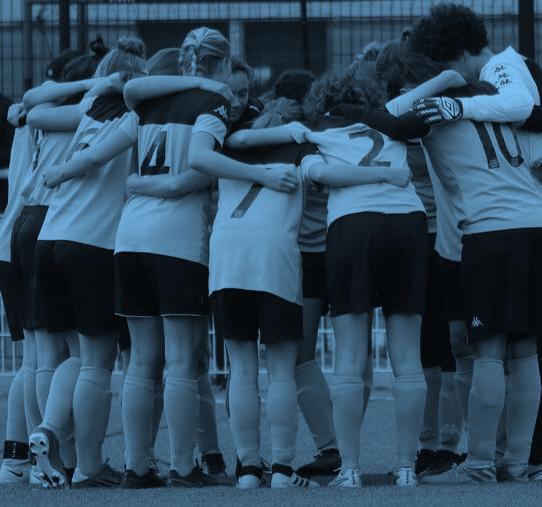 CLUB STRUCTURé
200 joueuses
Toutes les catégories
8-11 équipes
FORMATION
RECHERCHE  DES EDUCATRICES/TEURSet bénévolesSaison 2024-2025
Club labellisé FFF
Formations prises en charge
VALEURS
Progression
Egalité des chances
Education
Convivialité
Respect
06 51 20 02 44
contact@gucff.fr
Merci  à  nos partenaires
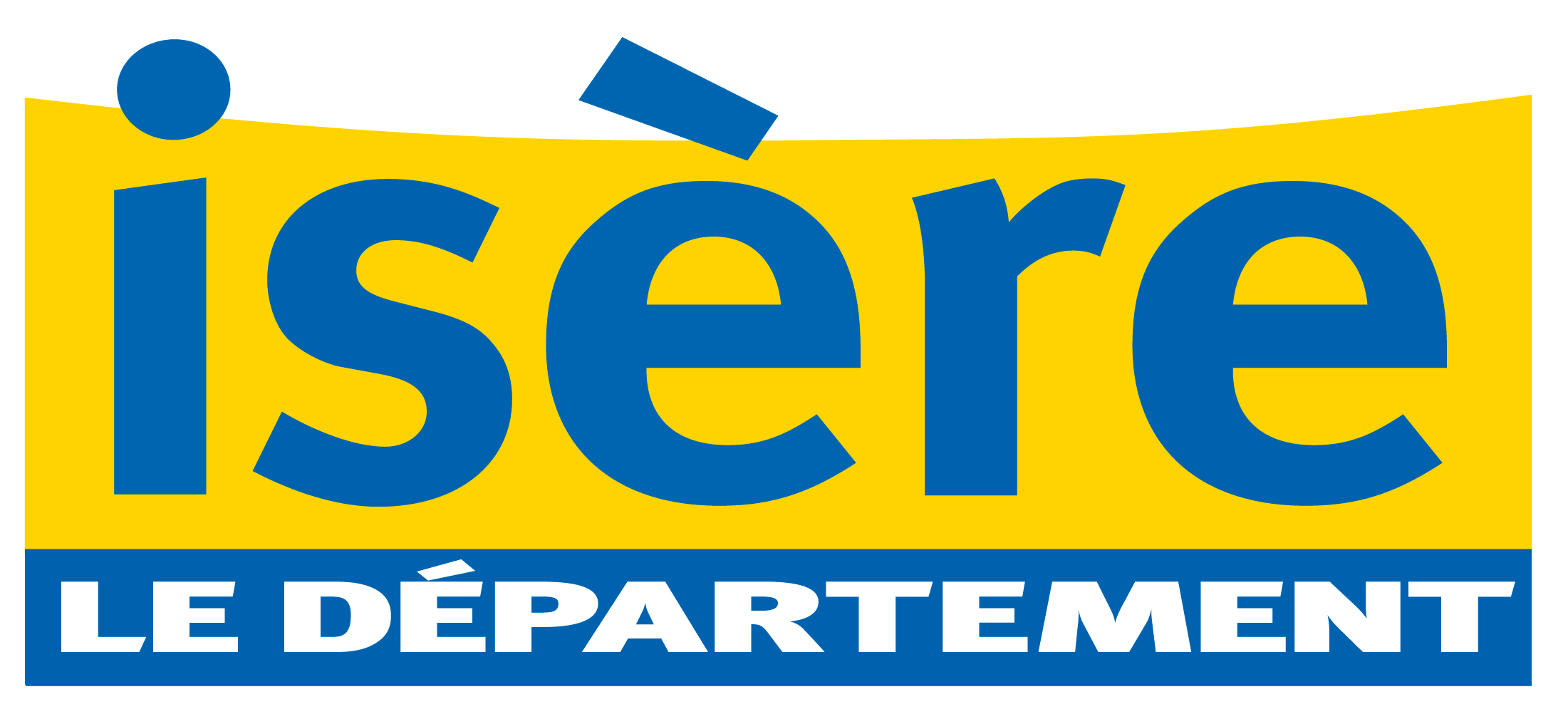 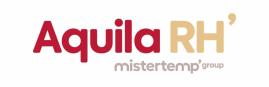 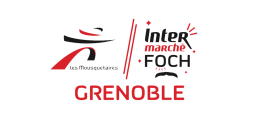 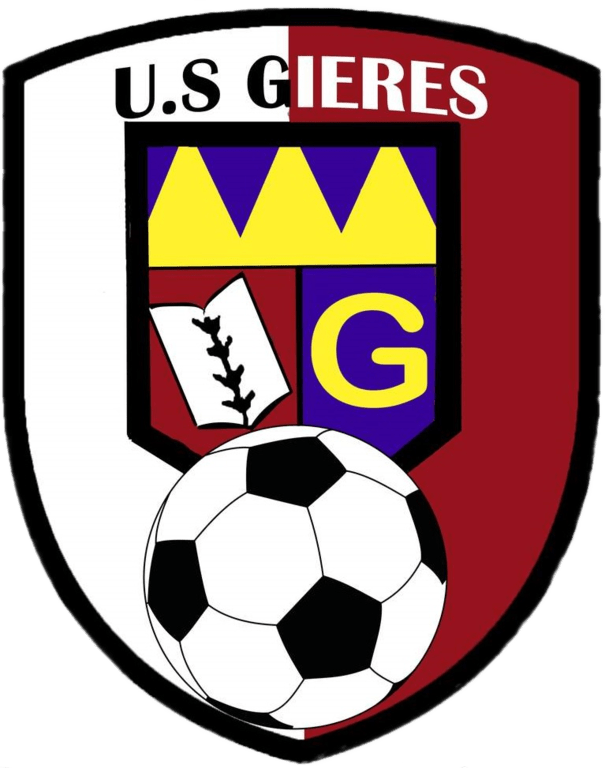 Des questions? Nous aider ? 
Devenir partenaire ?

contact@gucff.fr 
06 51 20 02 44 
www.gucff.fr
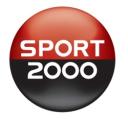 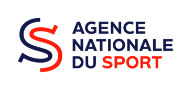 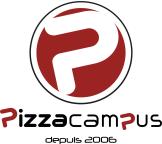 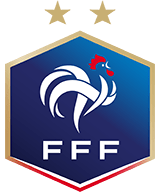 LE GUC FF RECRUTE UN(e) RESPONSABLE DE LA FORMATIONObjectif : s’inscrire dans un projet à moyen/long terme sur le développement sportif du club Missions : - Coordination des équipes de jeunes- Suivi / animation des relations avec les instances, clubs, collège et écoles- Animer la politique sportive du club en relation avec le manager sur les équipes de jeunesRémunération :- salaire / indemnité en fonction de la capacité d’investissement / diplômes / expérience
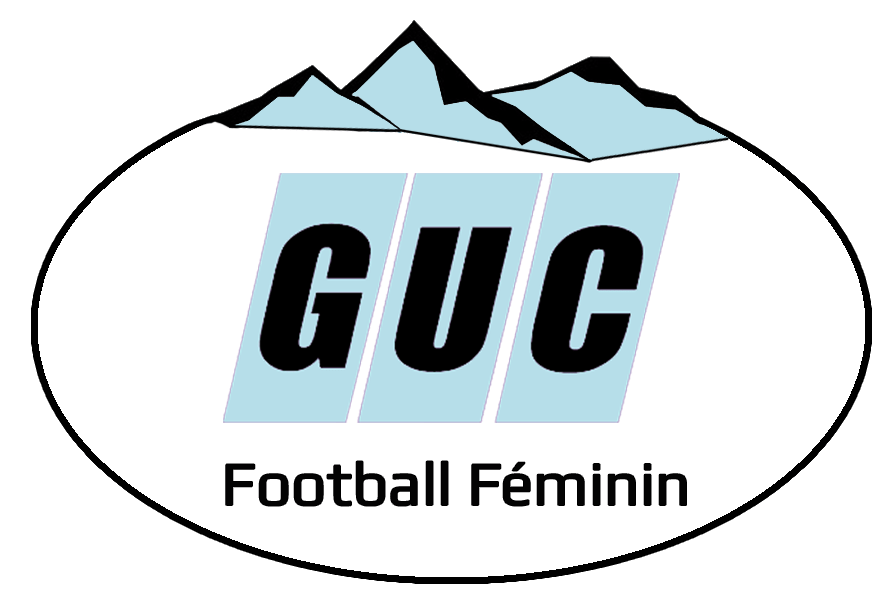 CONTACT / INFOS:
Nicolas BACH
MANAGER

nicolas.bach@gucff.fr

Prise de poste : 
1er Janvier 2024
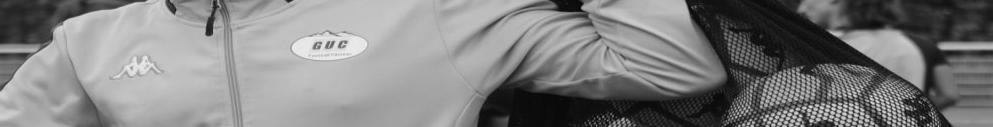